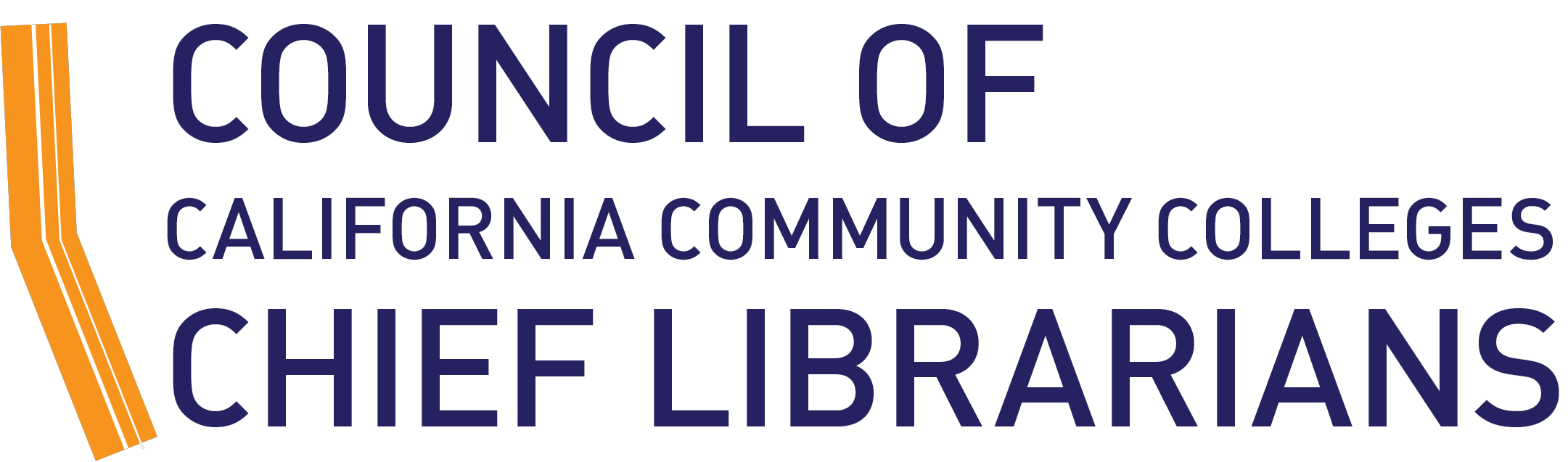 ENGAGING STUDENTS IN AN ONLINE LIBRARY
FEATURING ELIZABETH HORAN (LIBRARIAN, COASTLINE COLLEGE) 
MAY 1, 2020
Welcome
Evelyn Lord, Moderator
Secretary, Council of Chief Librarians
Head Librarian, Laney College
Romelia Salinas, Chat Monitor
Los Angeles Regional Representative, Council of Chief Librarians
Associate Dean, Library & Learning Resources Division, Mt. San Antonio College
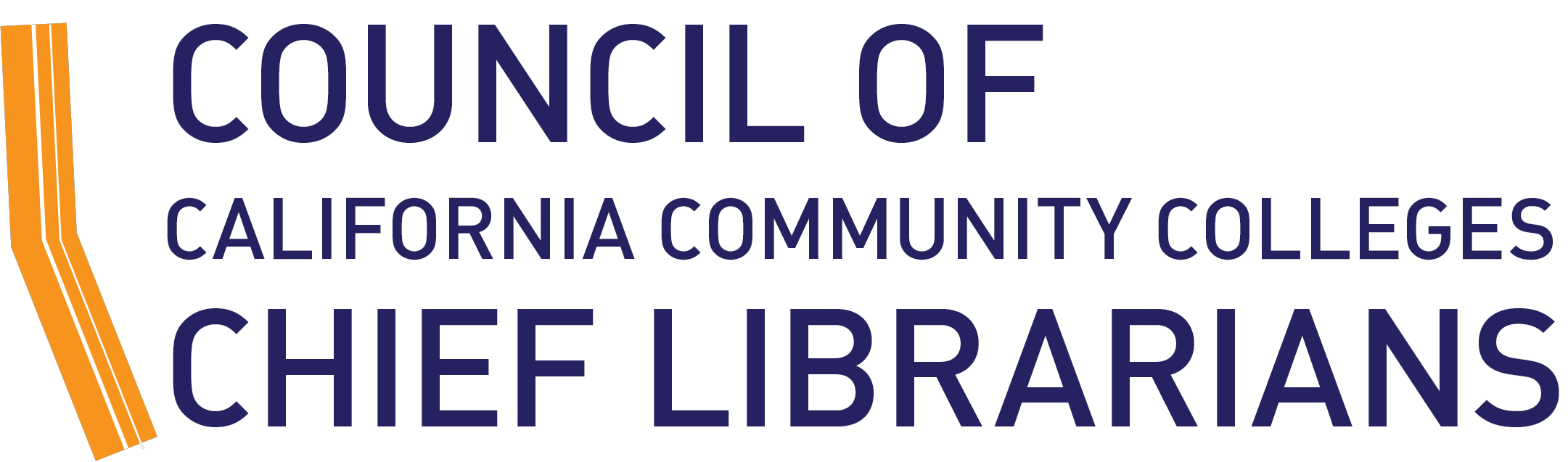 Meeting Logistics
This session is being recorded
Use Chat to ask questions
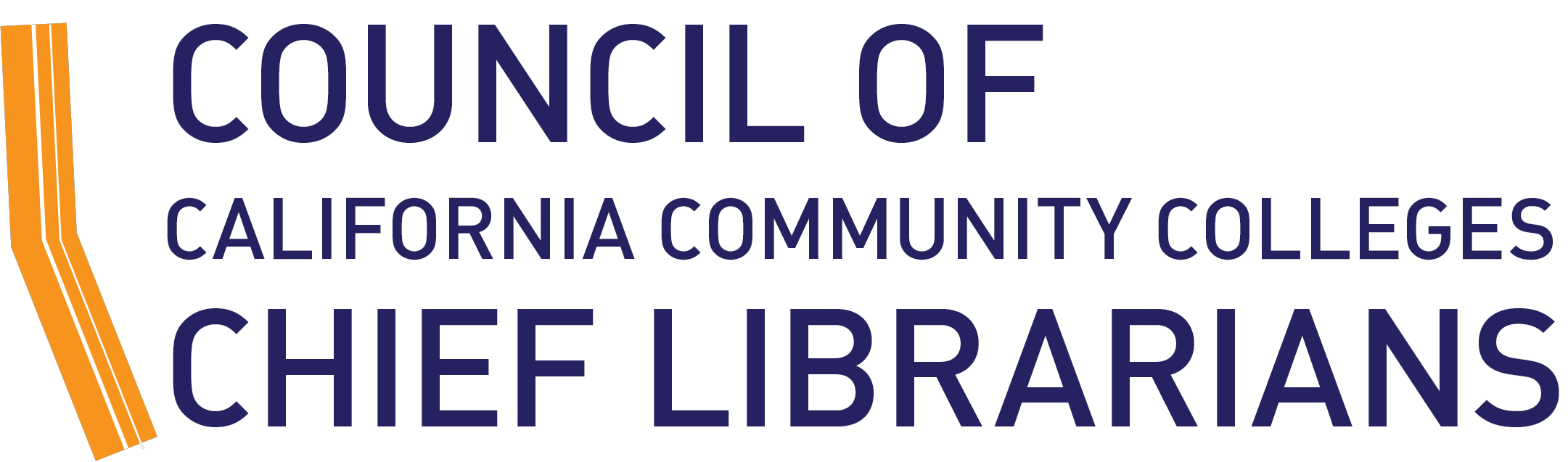 CCL Reminder
Call to Participate 2020-21 
Library Services Platform (LSP) Workgroups

Apply to serve on a workgroup:
https://docs.google.com/forms/d/e/1FAIpQLSeoS8qzROe0dqhYa29lQ_lrlYANIY6-0YDl2MnEFH5xQJydeg/viewform

Deadline: May 29, 2020
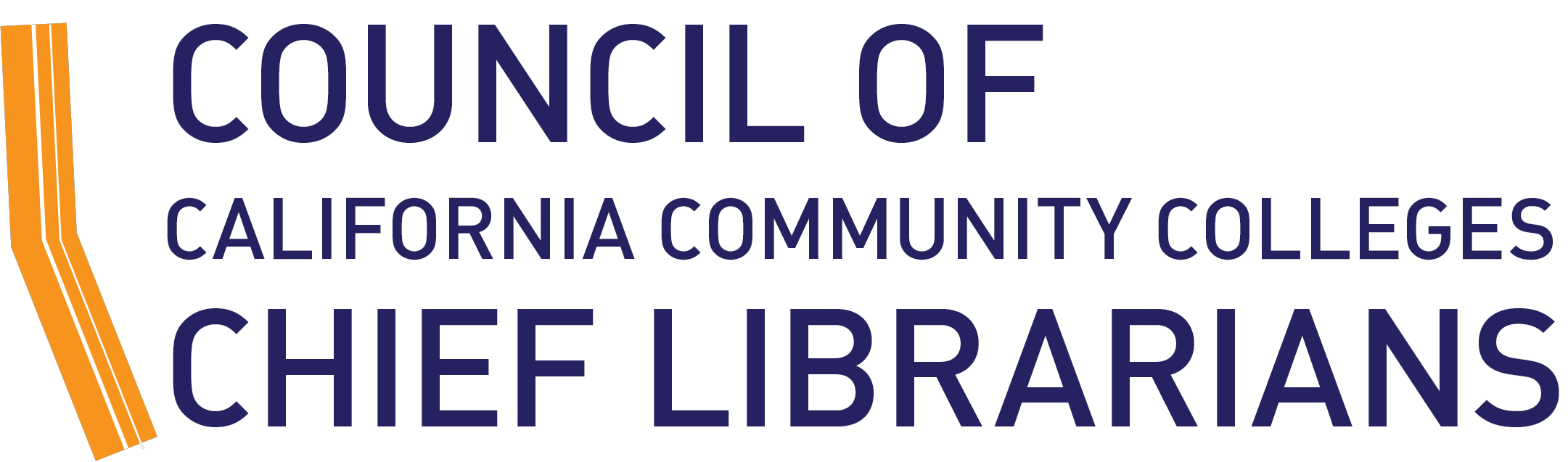 Featured Speaker
Elizabeth Horan
Librarian, Coastline College
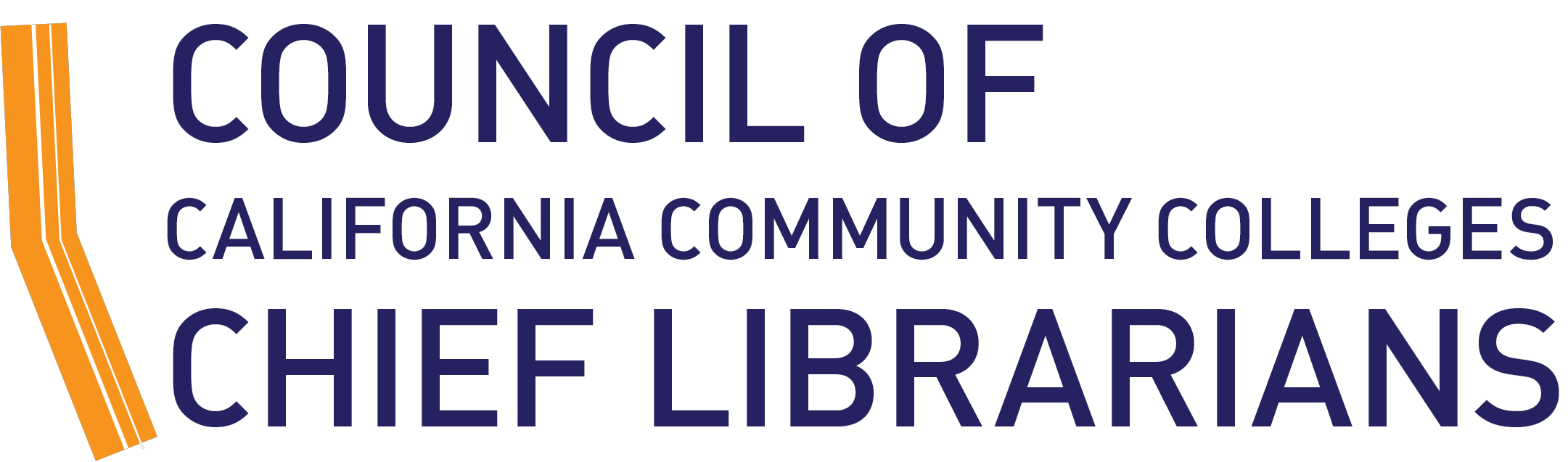 Engaging Students in 
an Online Library
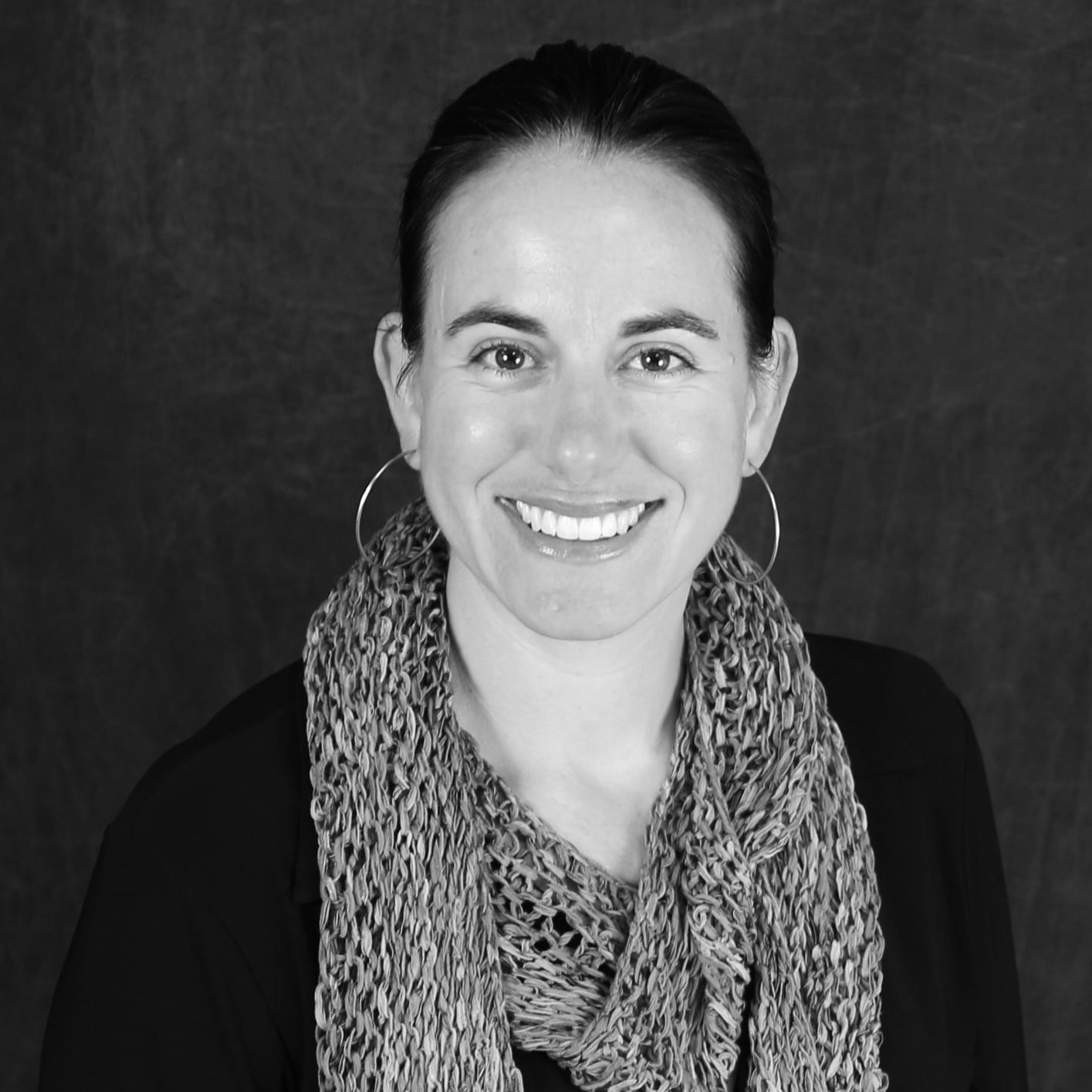 What does “engage” mean
Engaging Library Websites
Engaging Online Library Instruction
Showing engagement to Library Stakeholder
What is the long term plan?
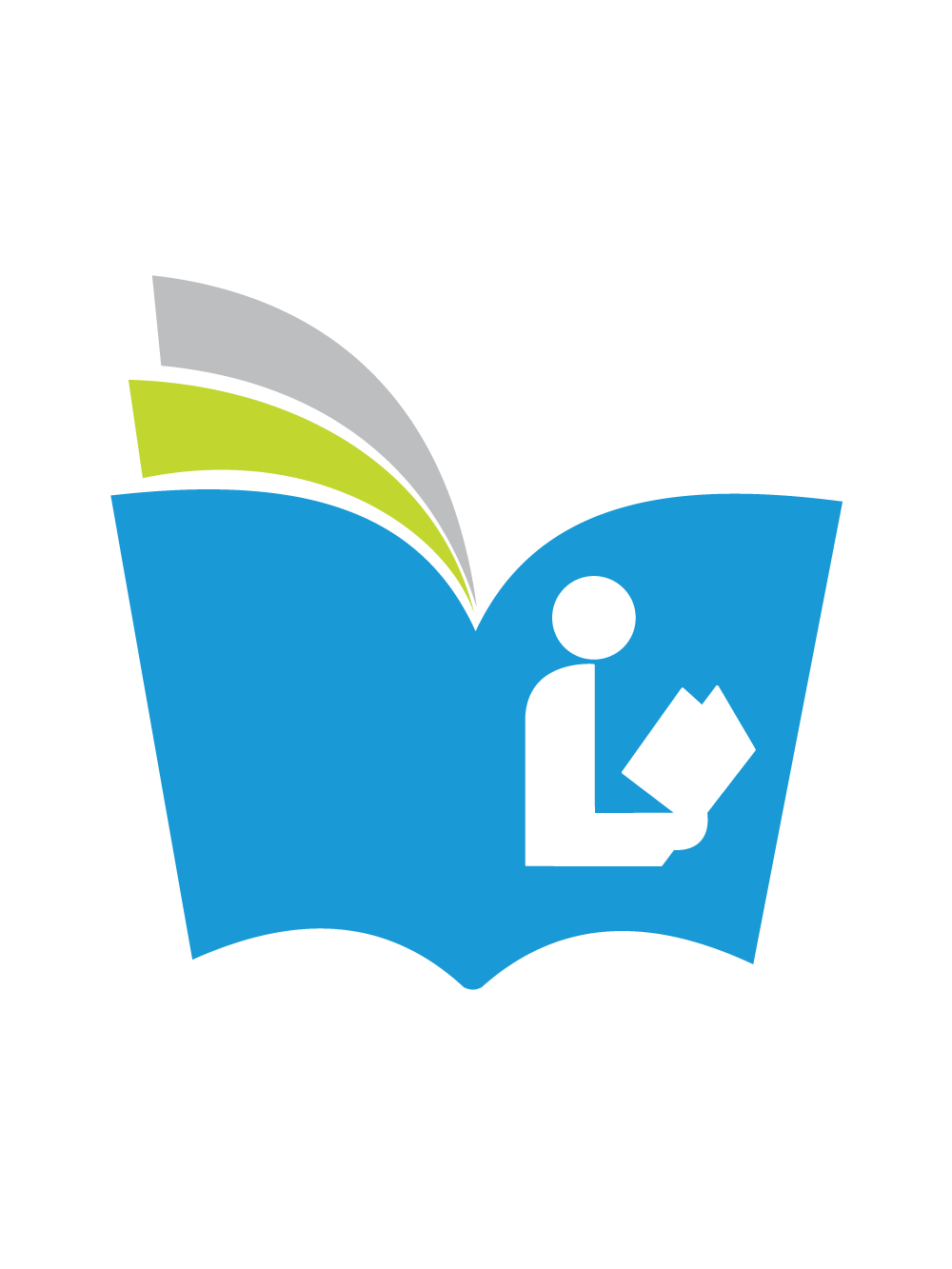 Elizabeth Horan 
Coastline Community College
ehoran@coastline.edu
1
?
Who are you?
Zoom Poll
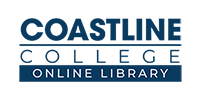 2
Food for thought…..
Sustainability

Workforce
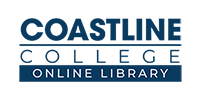 3
What does “engage” mean?
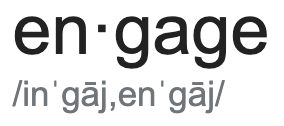 occupy, attract, or involve (someone's interest or attention).

participate or become involved in.
Source - Google search - engage
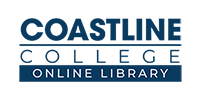 4
What does “engage” mean in a Physical Library?
Library
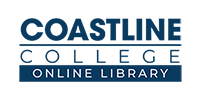 5
What does “engage” mean in an  ONLINE Library?
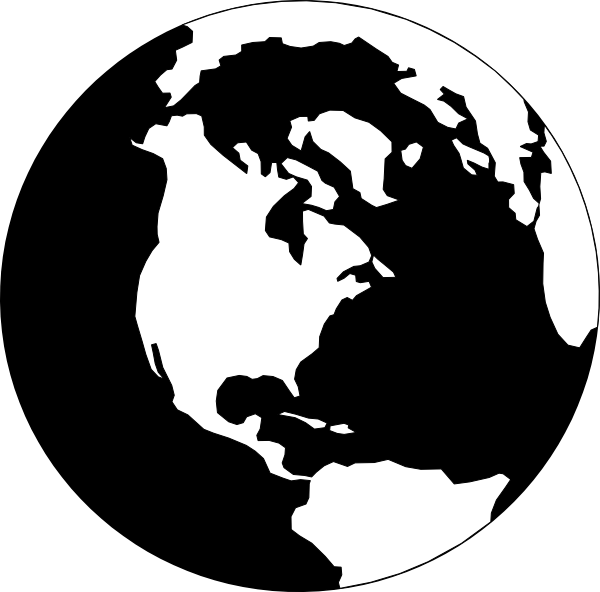 Online Library
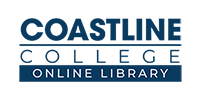 6
Source https://www.hiclipart.com/
Engaging Library Websites and Content
Why do students go to your library webpage 
A.K.A. your Online Library
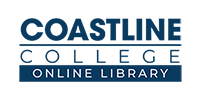 7
Engaging Online Library Instruction
Online Library instruction - what I do and why
What are the options?
How will this be sustained?
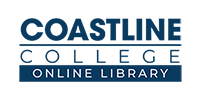 8
Library Stakeholders
Library Staff
Students Clubs
Alumni
Tutoring
Groups with $$$
Librarians
Students
New Students
Academic Senate
Faculty
Part time faculty
LIBRARY
State Academic Senate
New faculty
Administrators
Community
Public Library
College Grant Office
Board of Trustees
Friends of the Library
Foundation
Bookstore
College staff
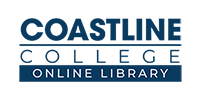 9
What is the long term plan?
What does “engage” mean
Engaging Library Websites
Engaging Online Library Instruction
Showing engagement to Library Stakeholder
What is the long term plan?
Now what?
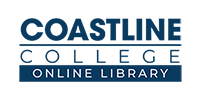 10
?
Thank you!
Zoom Poll
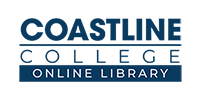 11
Next Week
Friday, May 8 (10:30 am – 12:00 noon)
Accessibility and CCC Libraries

Sean Keegan (Director, CCC Accessibility Center)
With Special Guest Moderator: James Wiser

Look for registration link in email on Monday
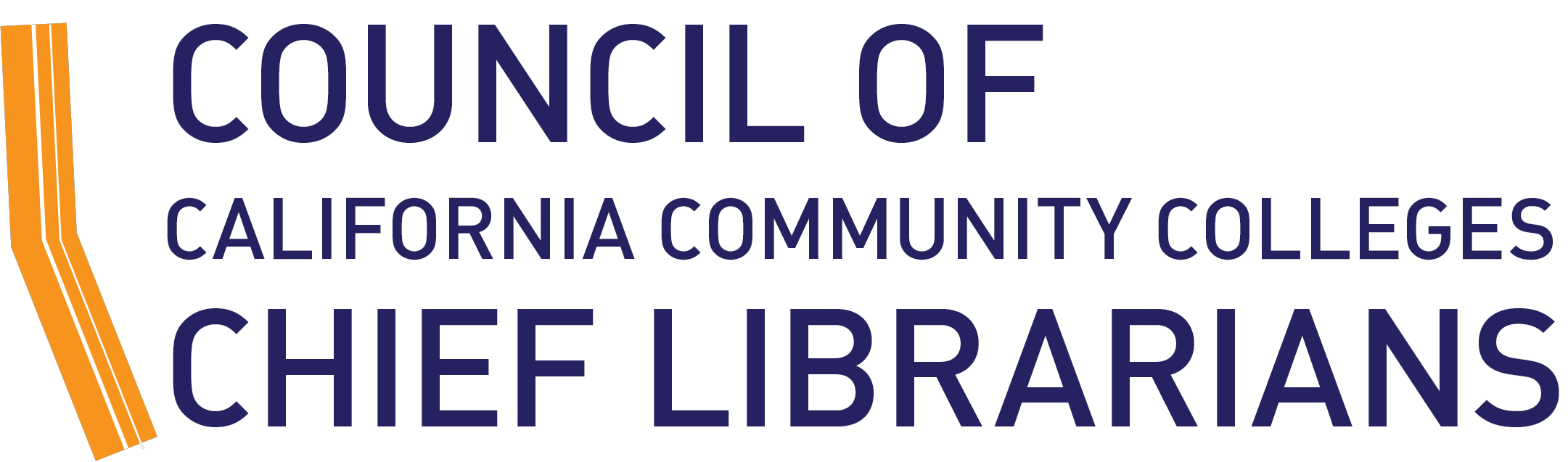 Thank you.
Council of Chief Librarians
https://cclibrarians.org/
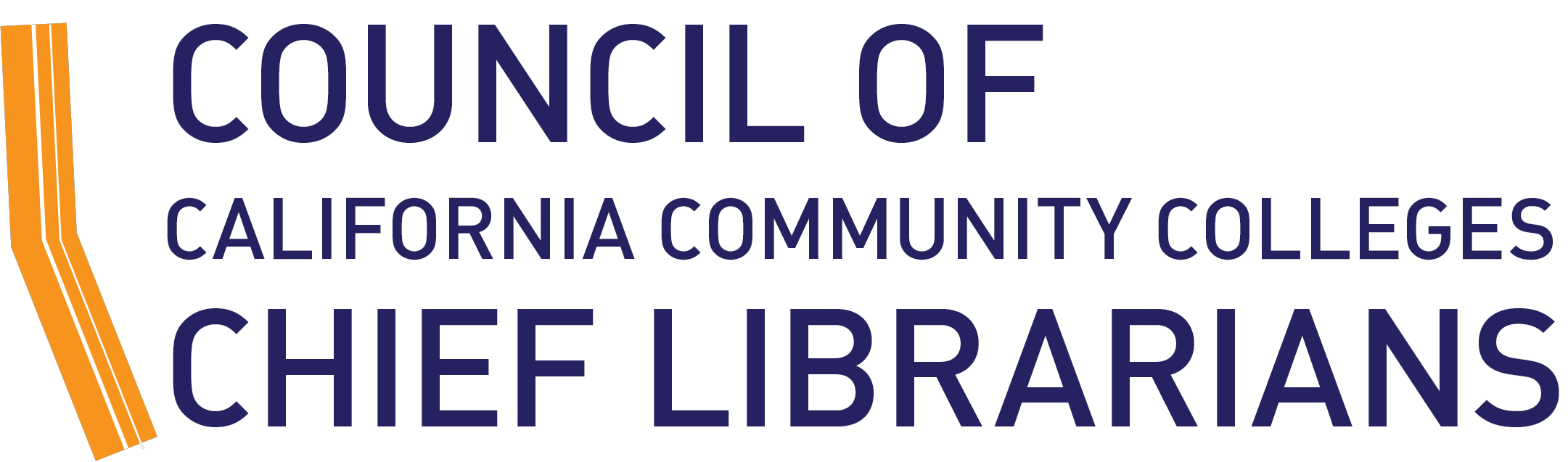